Наш город Протвино.
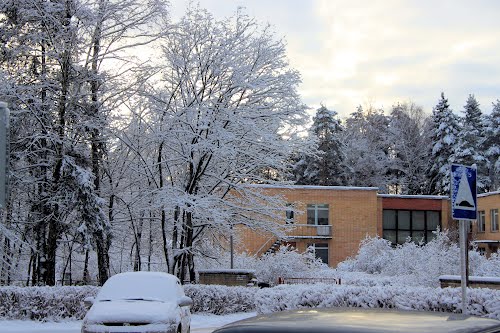 Мельница у Протвы.
Храм
Фонтан у д/к «Протон»
Лицей.
Фестивальный проезд.
Улица Ленина.
Жилой квартал
Улица Ленина. АТС
Поликлиника .
Улица Гагарина .
Спасибо за внимание!
Лесной бульвар .